Body Image
By Ben
Genesis 1:27
So God created mankind in his own image,    in the image of God he created them;    male and female he created them.
Isaiah 53:2-3
He grew up before him like a tender shoot,    and like a root out of dry ground.He had no beauty or majesty to attract us to him,    nothing in his appearance that we should desire him. He was despised and rejected by mankind,    a man of suffering, and familiar with pain.Like one from whom people hide their faces    he was despised, and we held him in low esteem.
What makes someone good looking
Youth
Shape 
Balance of muscle & fats

Cultural differences
Skin color
Facial features – eyes, nose, mouth
Others
Voice
mannerism
Songs of Solomon
Chapter 1
She
Kiss
Love
Perfume
He
Cheeks
Neck
Breasts
Eyes 
Jewelry
Chapter 7
He
Feet
legs
waist
umbilicus
breasts
neck
eyes
nose
Head
Hair
Stature
Fragrance
Chapter 2
She
Shade
Banner
Embrace
Encouraging words
Possessive feelings
He
Face
Voice
Perfume

Chapter 3
She
Carriage
(car)
Chapter 5
She
Wavy black hair
Eye
Cheeks
Lips
Arms
Body
Legs
Chapter 4
He
Eyes
Hair
Teeth
Forehead
Neck
Breasts
No flaw
Lips
Fragrance
As we age
Discoloration of skin
Drying of skin
Loss of fat 
Redistribution of fat
Loss of muscle
Kelly Le Brock
[Speaker Notes: Wiki - Kelly Le Brock (born March 24, 1960) is an American actress and model. Her acting debut was in The Woman in Red co-starring with comic actor Gene Wilder. She also starred in the films Weird Science, directed by John Hughes, and Hard to Kill, with Steven Seagal.]
Steven Seagall
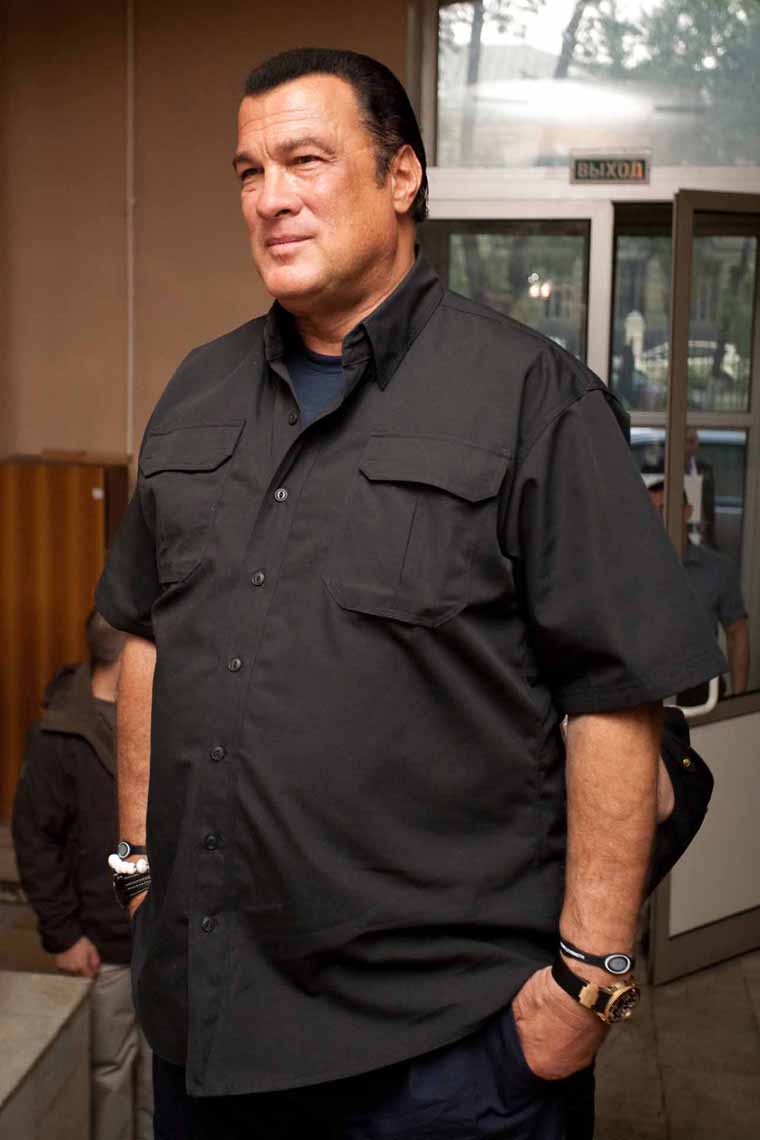 Kristie Alley
Nick Nolte
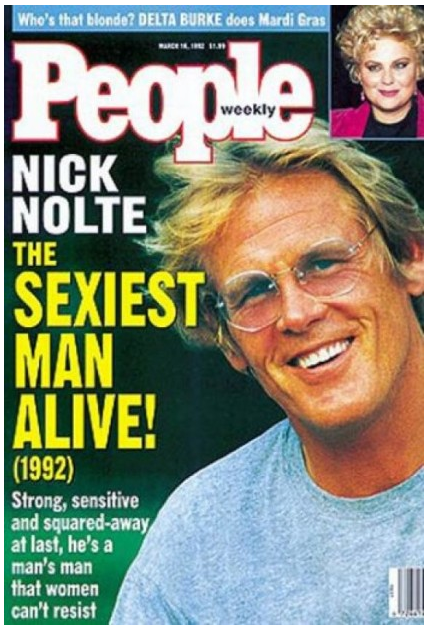 Brigitte Bardot
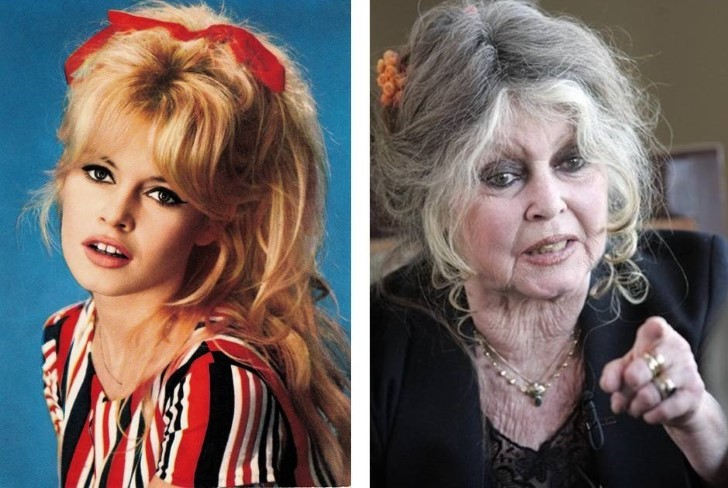 Madam Ho Lye Toh, 92, won the Miss Singapore title three times - in 1941, 1947 and 1948.
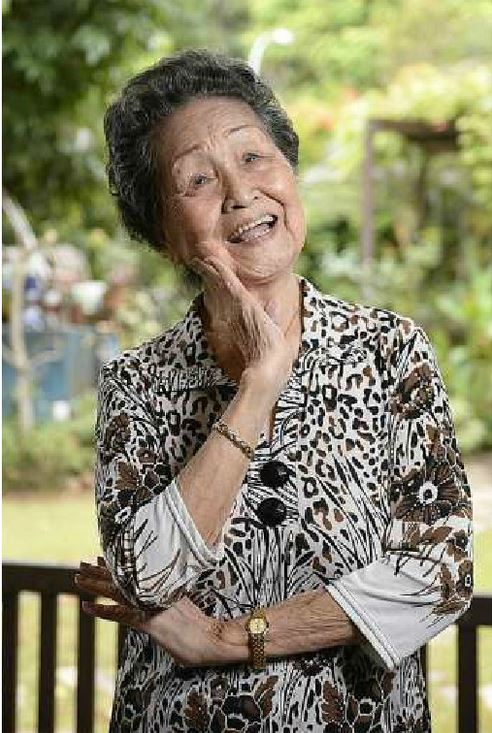 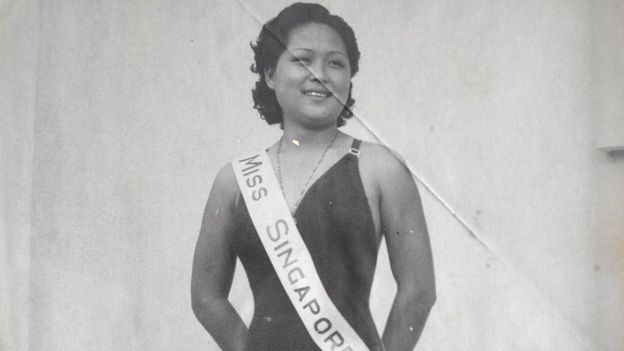 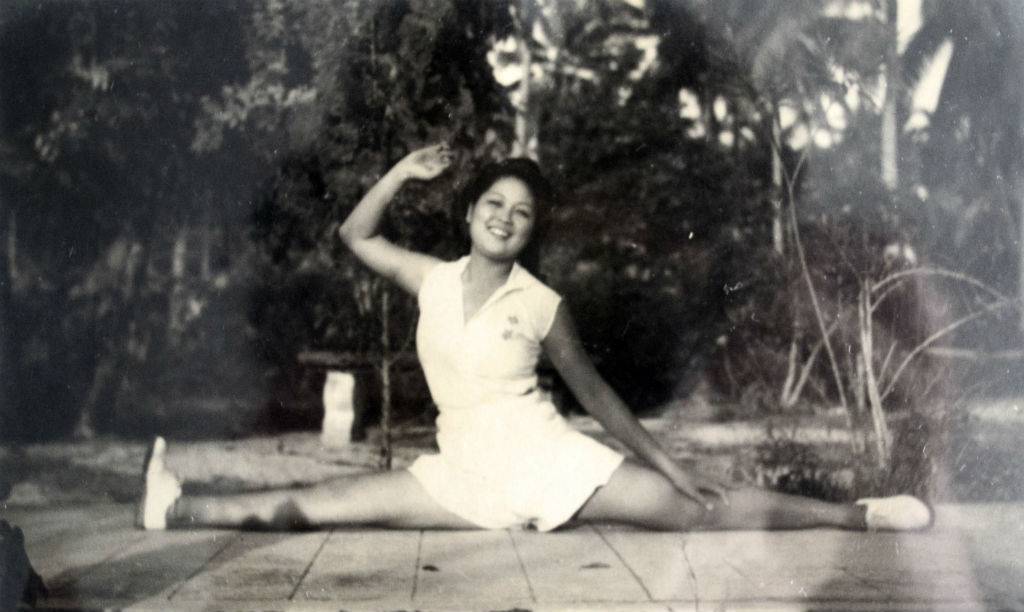 Ideal Male image
Greek god or hero
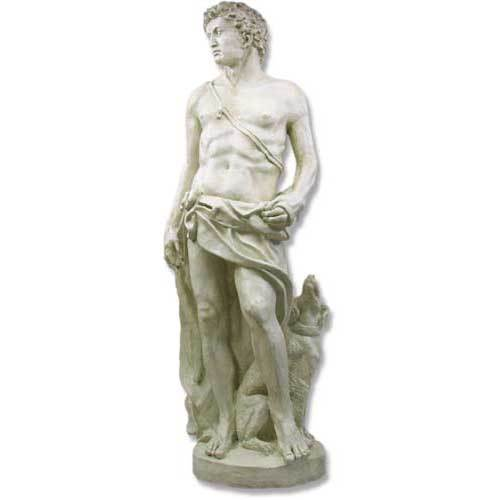 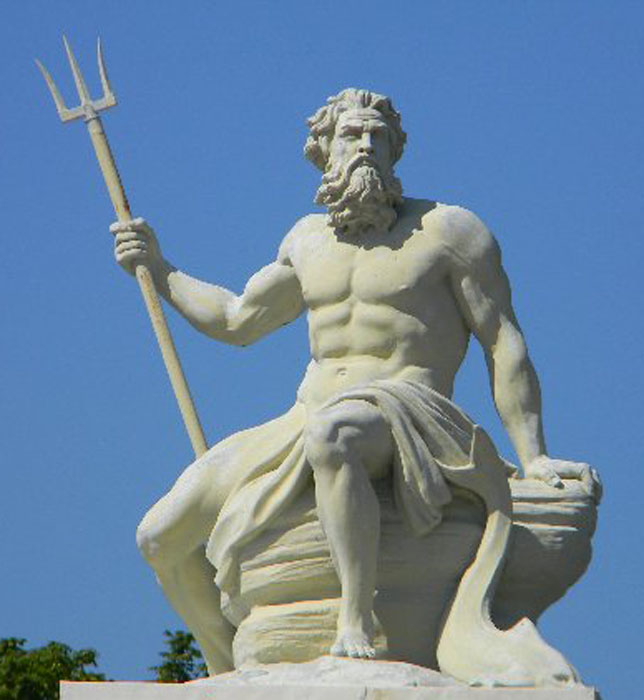 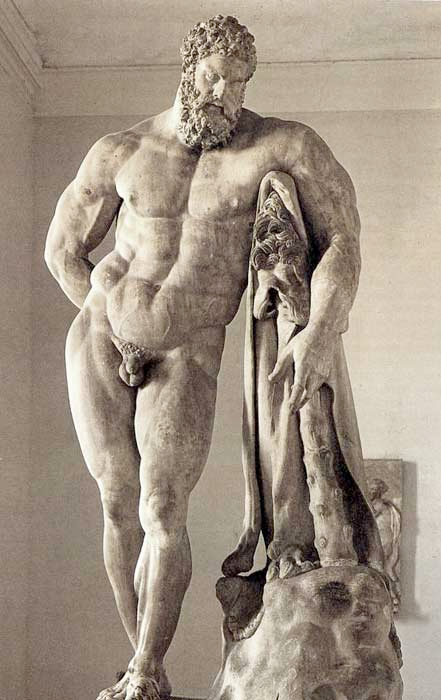 Training for men
Exercise – resistance training
Low fat  high protien diet
Anabolic steriods – testosterone analogues
Paradoxical idea of gaining muscle and losing fat
Weight lifter vs body builder
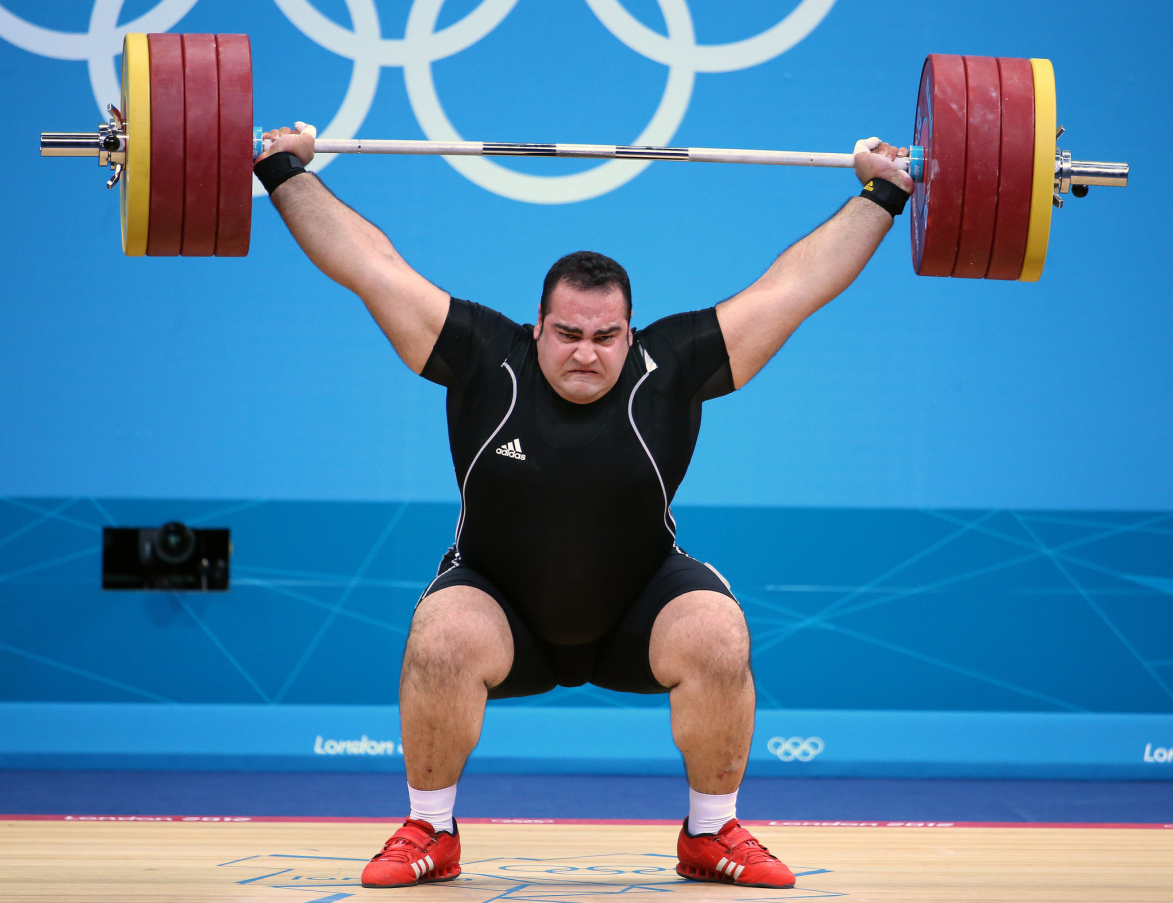 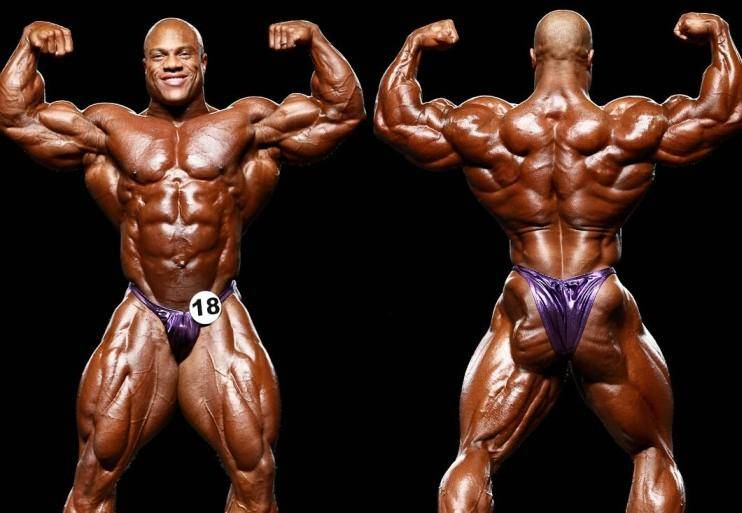 [Speaker Notes: The gain muscle and lose fat is a biological paradox.
On the left is a weight lifter. He is likely stronger the body builder on the right.
To gain muscle the weight lifter eats and trains. His concern is strength. So his muscles are not obvious

The body building is a art and science. The art of achieving good and symmetrical muscle definition.  Massive muscles a plus point
In body building contest. Science comes to play when body builders have to lose fat but keep the muscle mass. A specialized diet, anabloic steroids and  timing for the contest produces this impossible body shape
The body builder on the right is Phil Health. He is Mr Olympia 2011-2014.


The well defined, Greek god body is not long lasting

( To the male students )After you have finished you studies,  start working,  for most of you there will be no time for regular exercise, or eat with discipline, you will lose this body
And obsession with a muscular body is a male thing
Girls are not very attracted to a ideal male body. Infact most females think body builders like the one on the right as not proportionate or a put off
Remember the converstaions in Songs of Solomon?
What do girls look for in a male?]
Ideal Female image
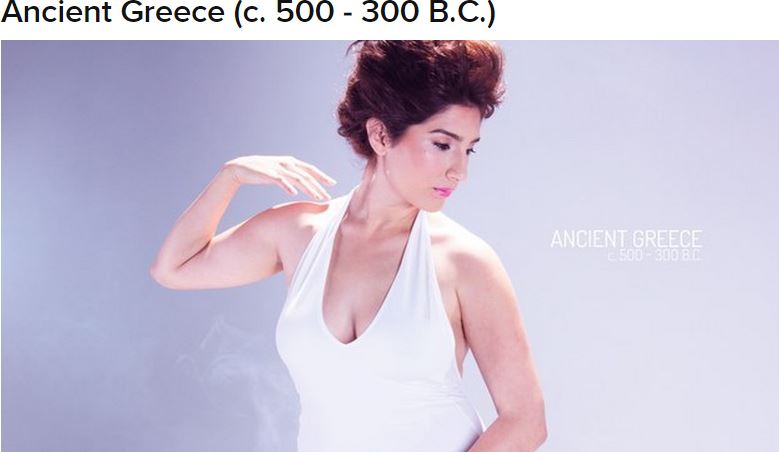 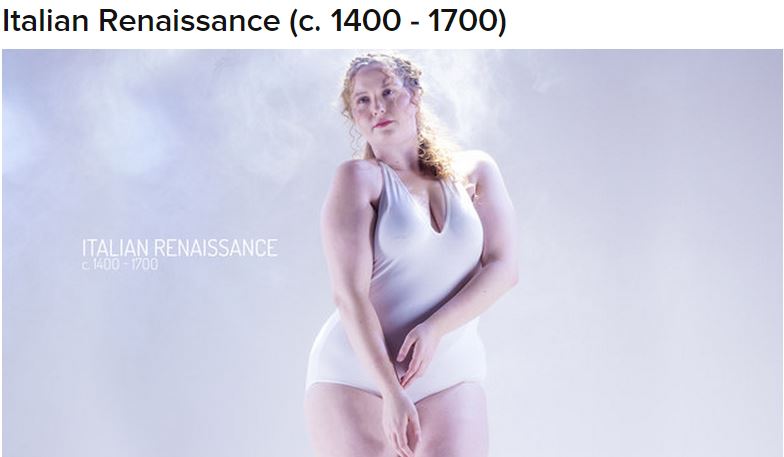 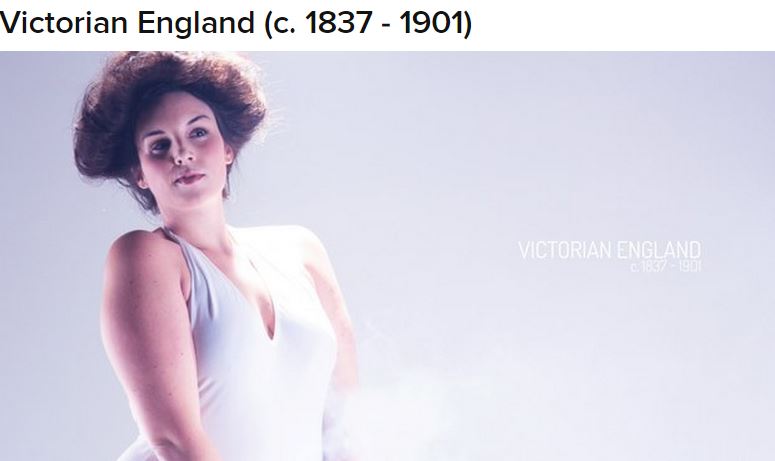 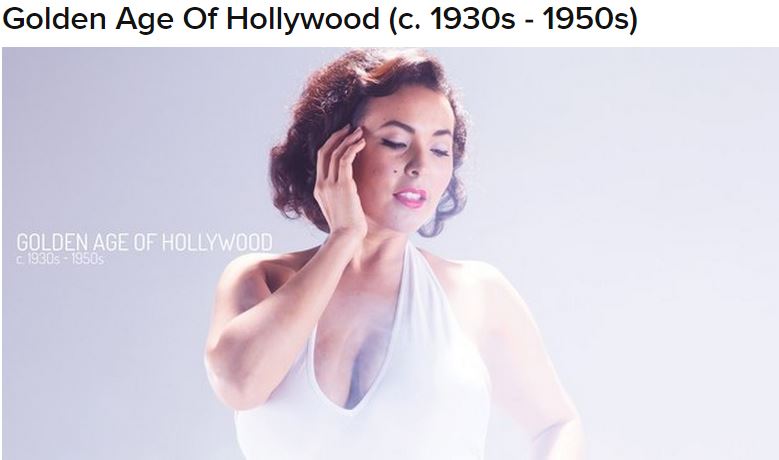 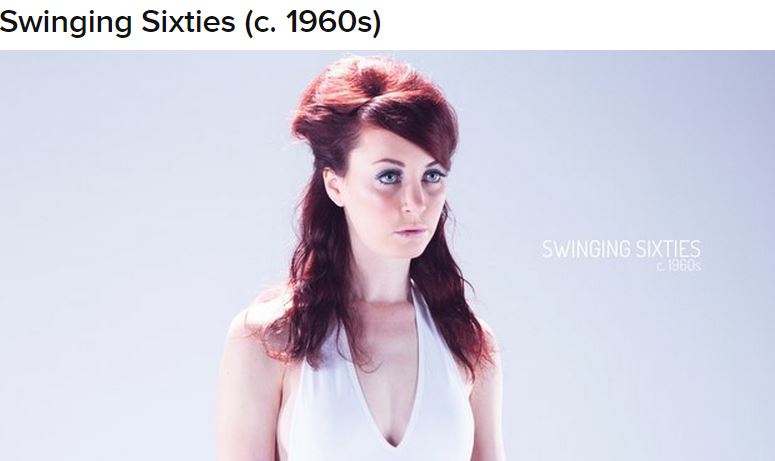 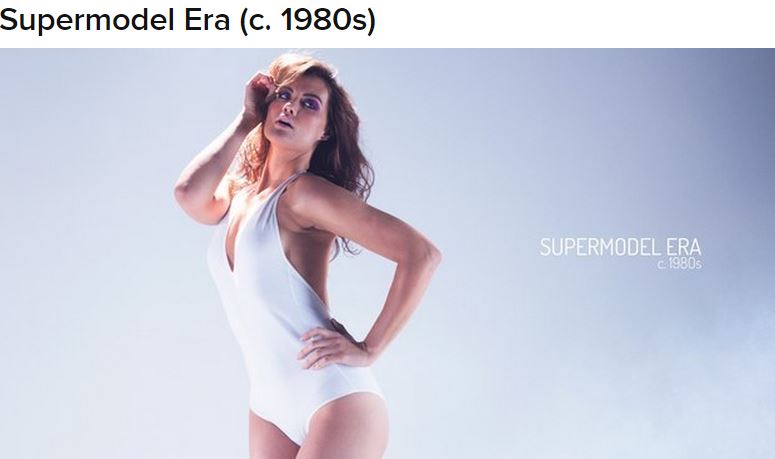 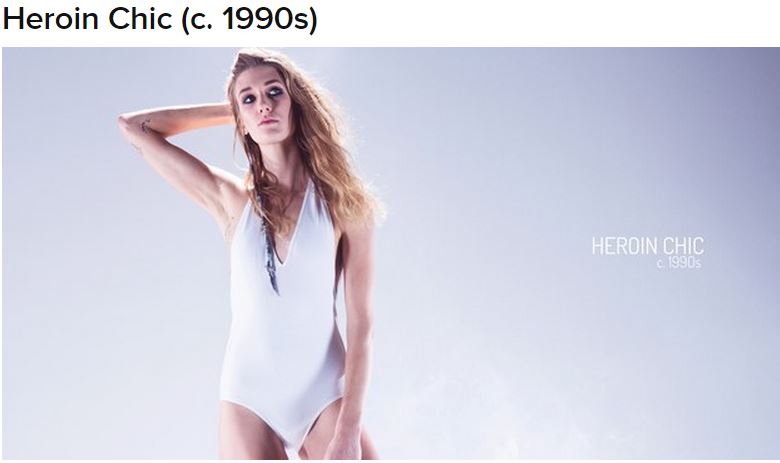 Weight matters
Contents
Basic science
Losing weight diet
difficulties of losing weight
Basic Science of Losing weight
Energy balance 	
Input = Output 
Output = Basal Metabolic rate + daily activity + Exercise
Data from http://nutritiondata.self.com/tools/calories-burned
Male, 30 yrs, 1.75m, 65 kg
Low calorie losing diet is key
Low calorie diet- low enough to have a negative energy balance
Sustain for months to years
Most people who attempt will fail to lose weight
Most people who lose weight will fail to sustain the weight loss. Most will regain weight in 3-5 years
Difficulties of Losing weight
You vs your body
Brain will fight back
Increase hunger pangs, play images of food in your brain, make food look & taste better, 
Find excuses to eat
Wear out the motivation in the long run
Body will fight back
Body process will slow down , tired & dull

Process – months to years
Prevention is better than Cure
[Speaker Notes: The problem in losing weight is that your body and mind will fight back you effort to lose weight


The process of losing weight is a long drawn out fight that will take years
Therefore prevention is better than cure.
Once there is significant weight gain it is difficult to lose it

Attached is a journal article on the failure of overweight people to cross BMI categories]
Make up
Taylor Swift
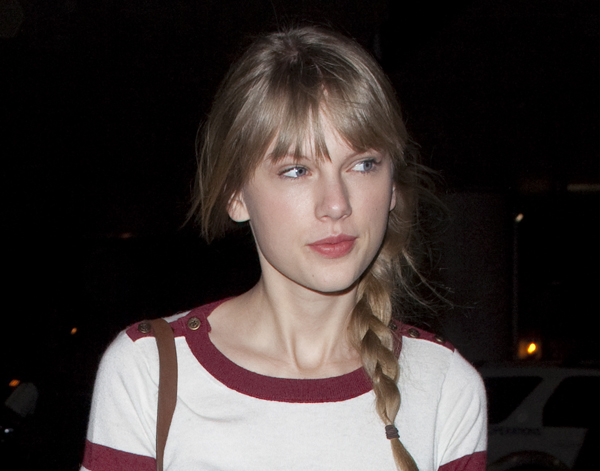 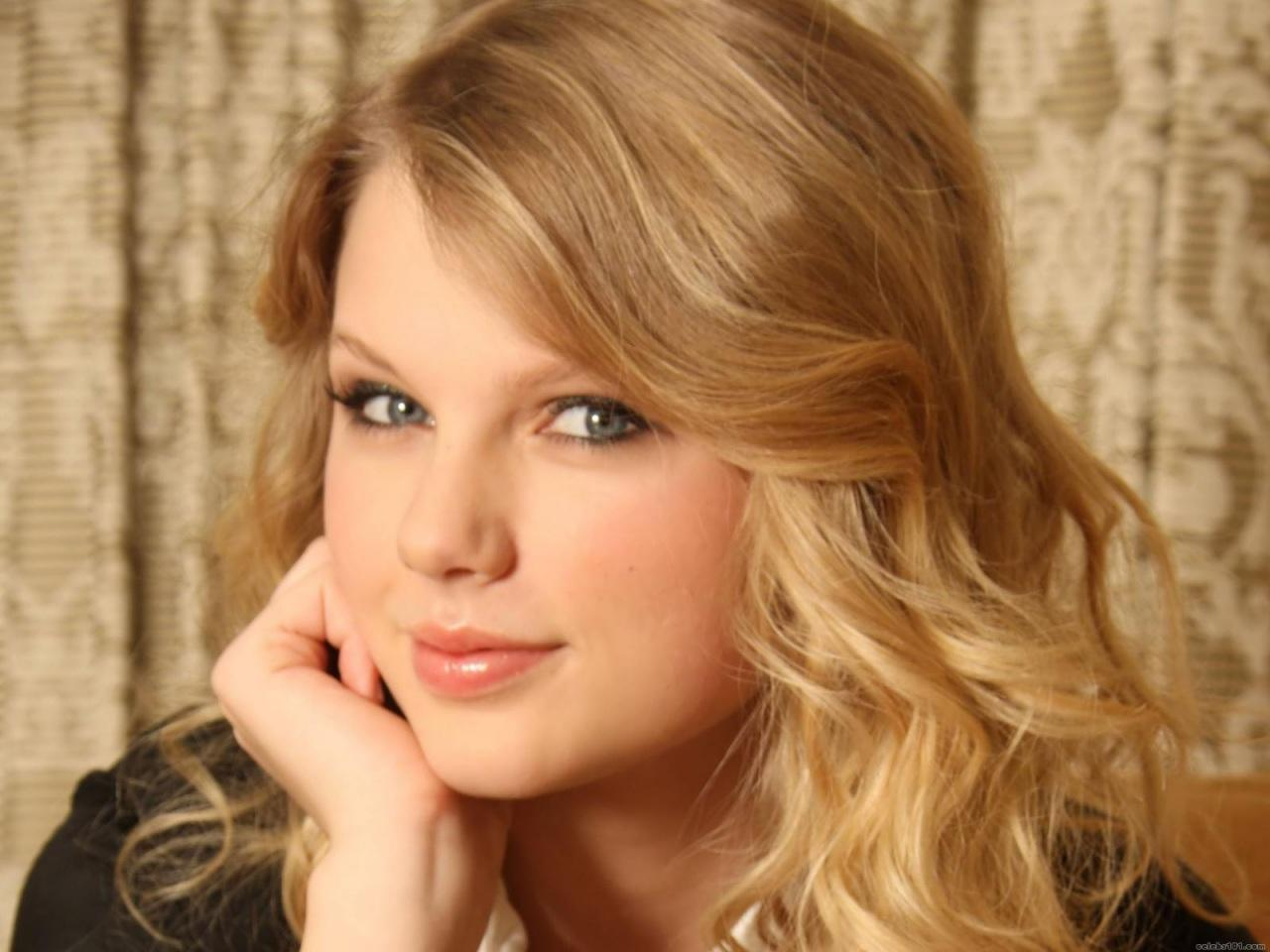 Olivia Wilde
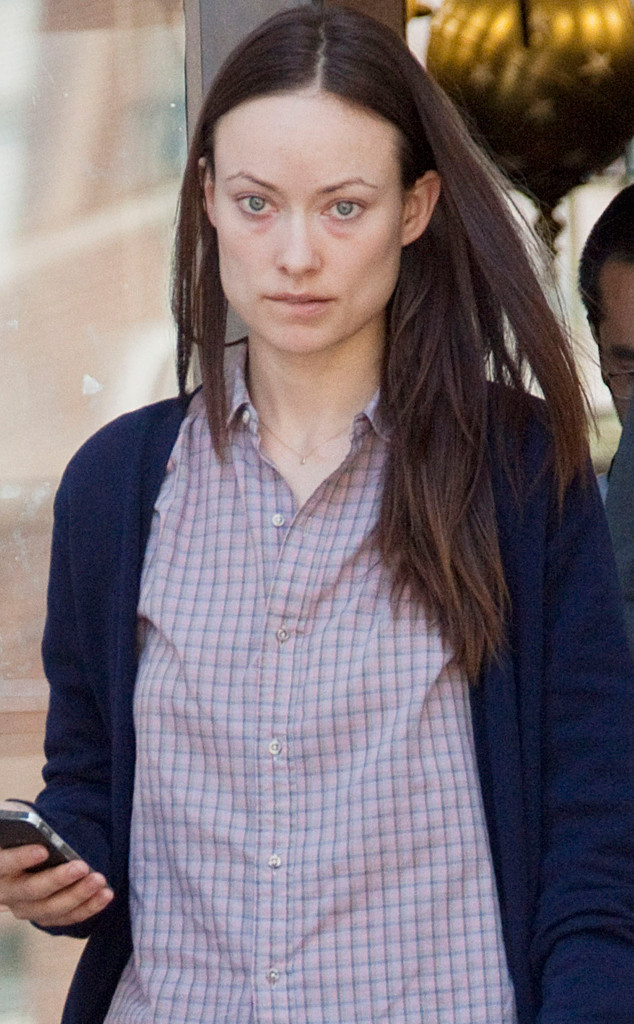 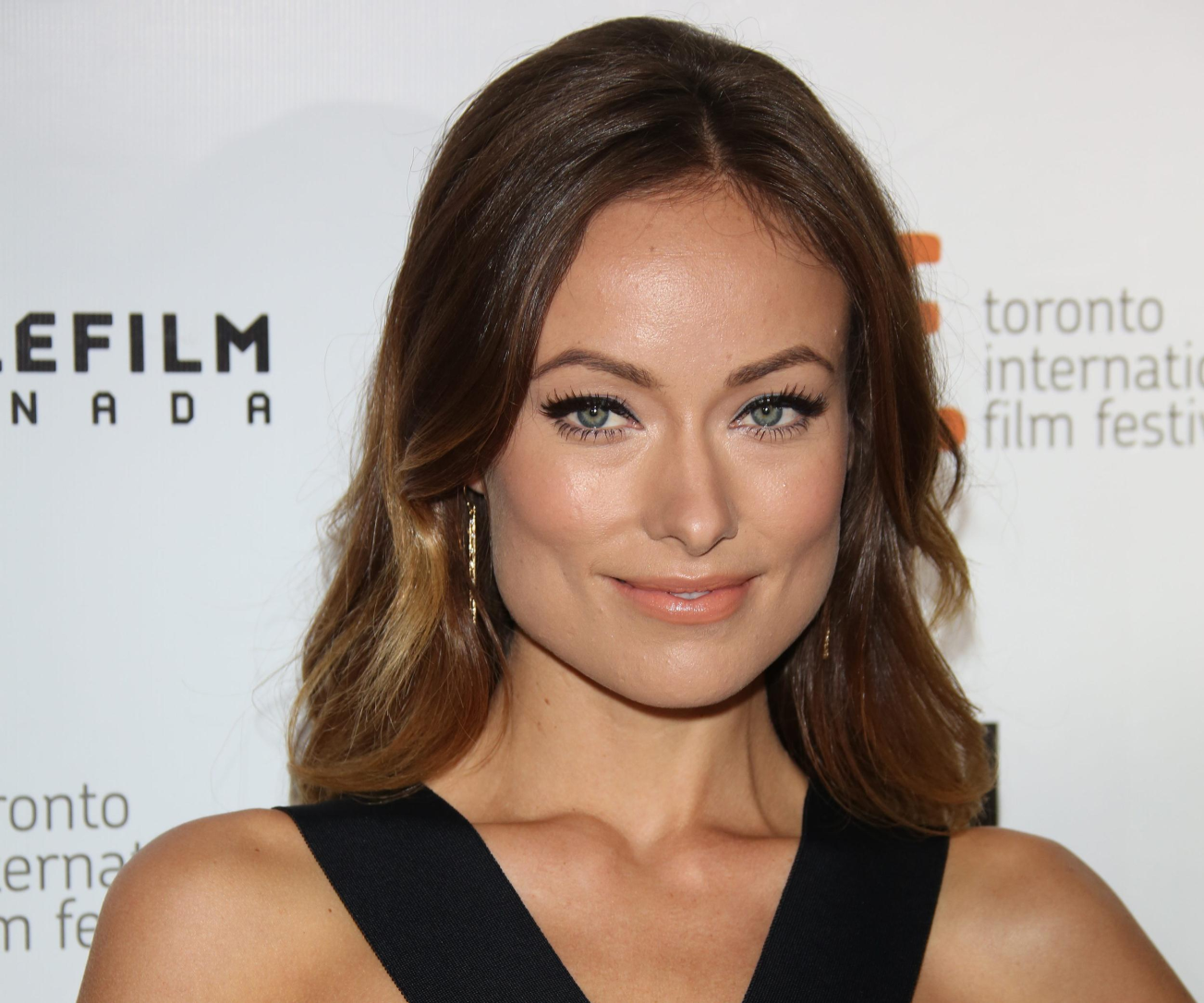 Zooey Deschanel
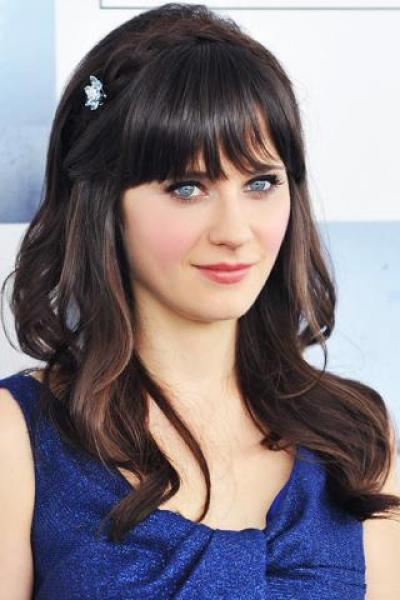 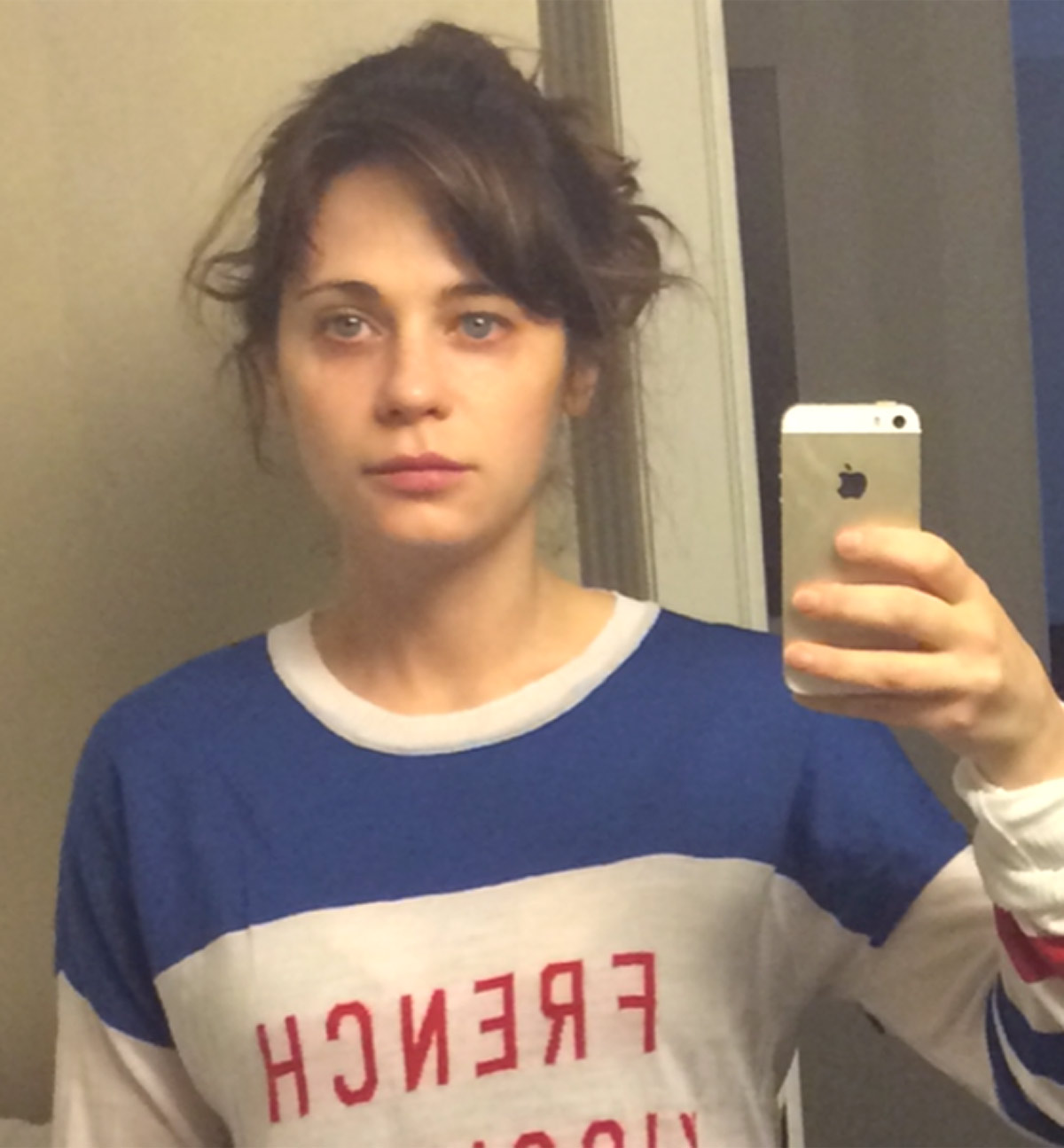 Acne treatment
With Acne creams
Laser treatment for acne scars
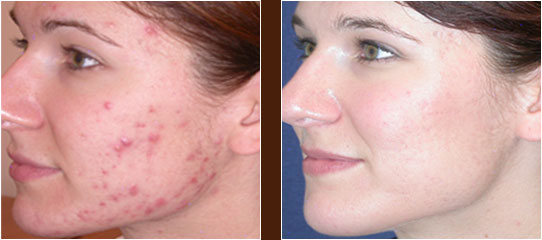 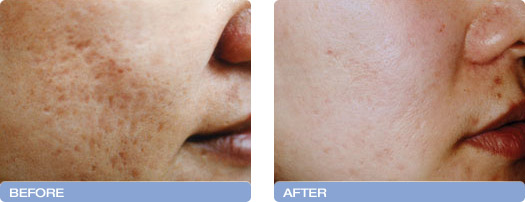 Intense Pulse Light IPL -  Hair removal
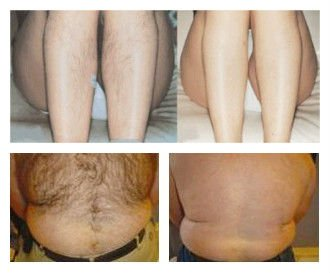 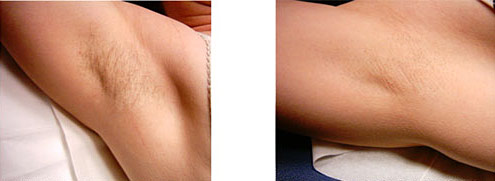 [Speaker Notes: .]
IPL removal of pigments
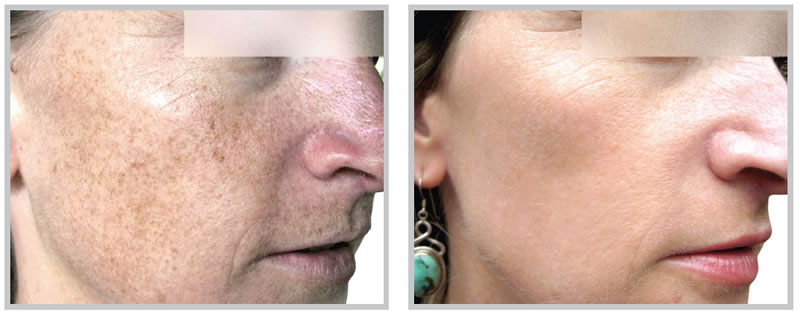 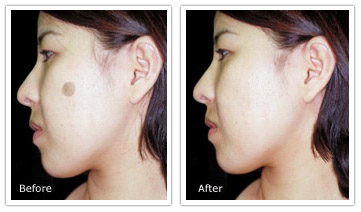 Laser removal of tattoos
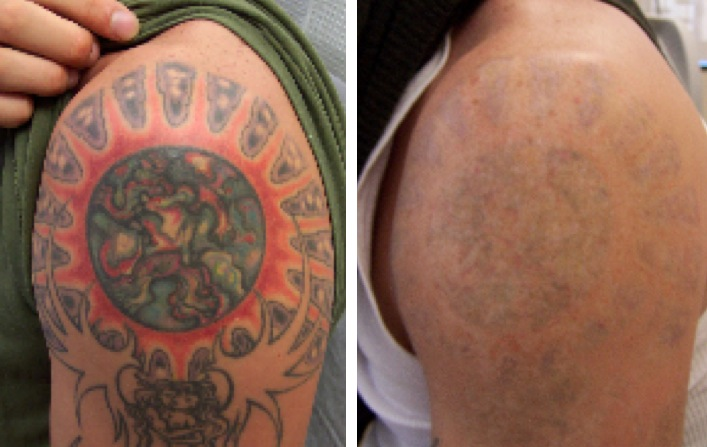 Laser toning
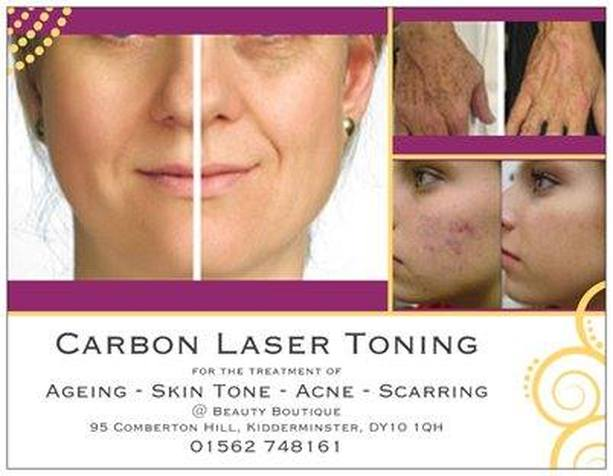 Botox
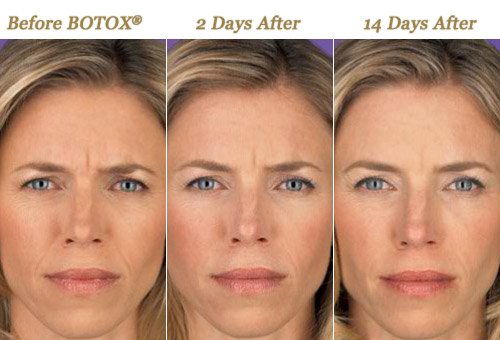 Liposuction
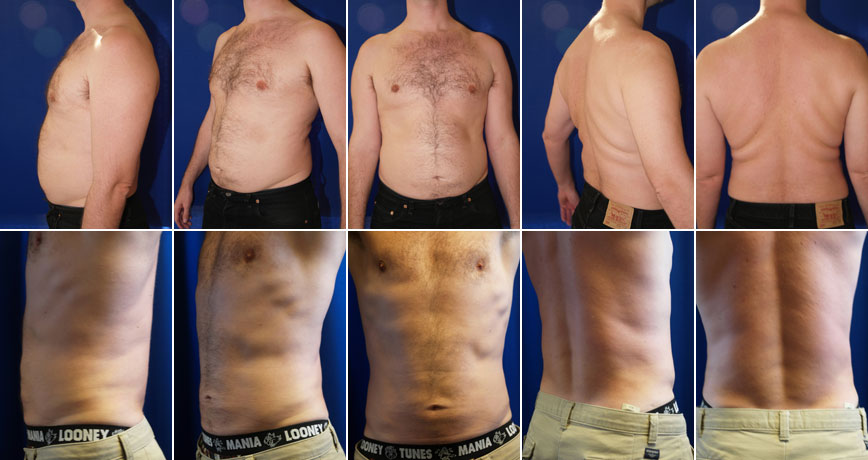 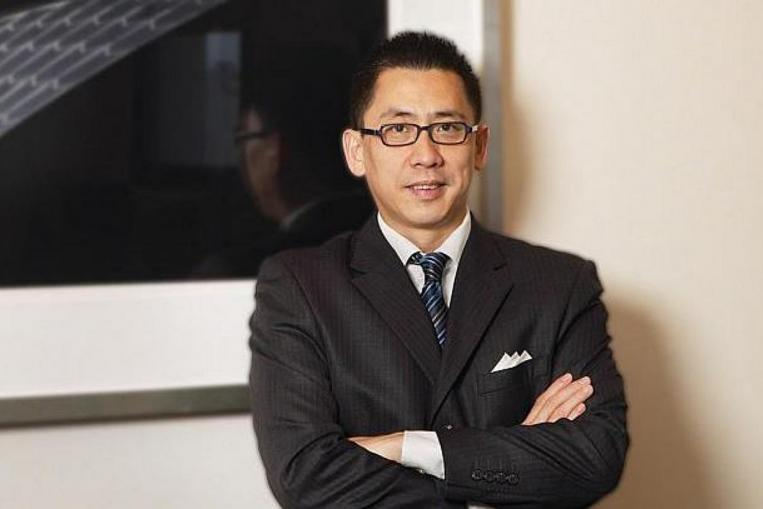 Korean cosmetic surgery
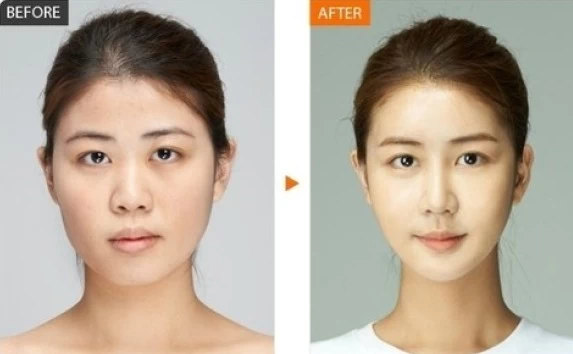 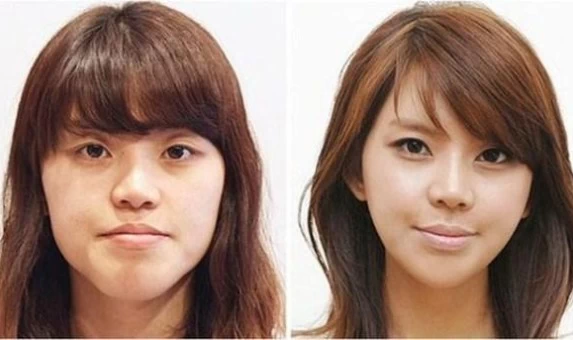 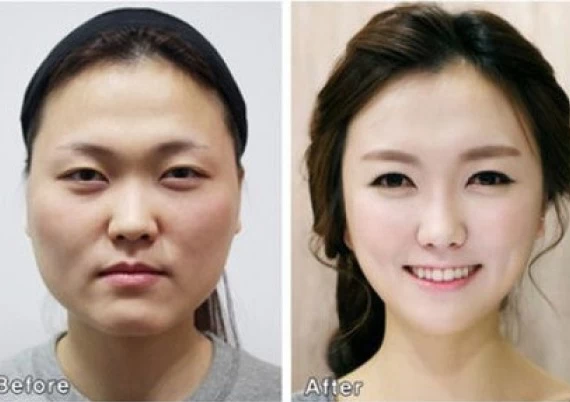 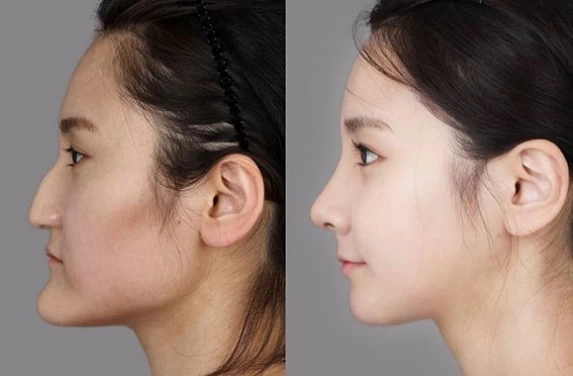 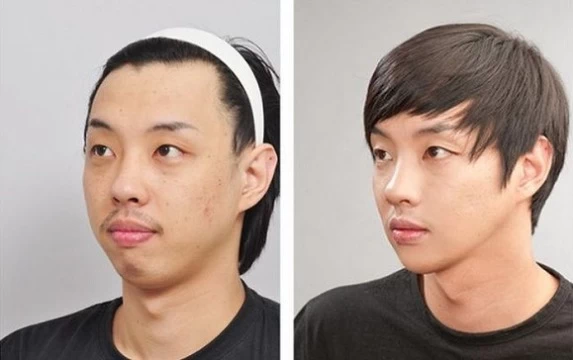 Korean beauty Queen 2013
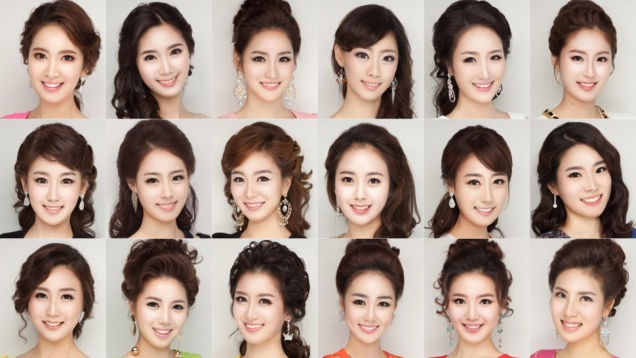 [Speaker Notes: Korean beauty contest has been labeled as a showcase for plastic surgery.
For example many of the 2013 contestants in this slide look the same]
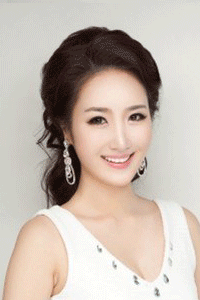 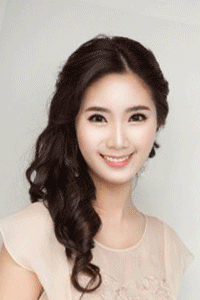 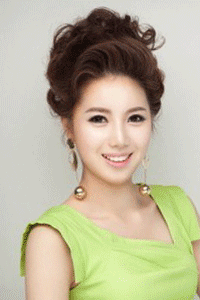 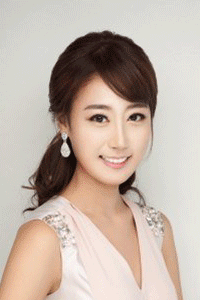 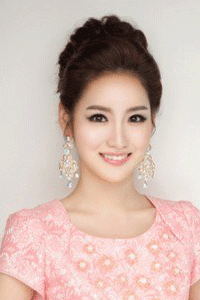 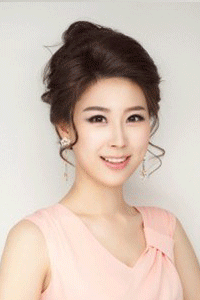 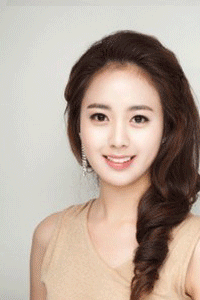 [Speaker Notes: To demonstrate the sameness of look, 7 of these beauty contestants were chosen and a gif photo was made]
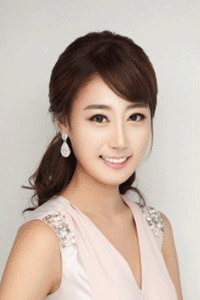 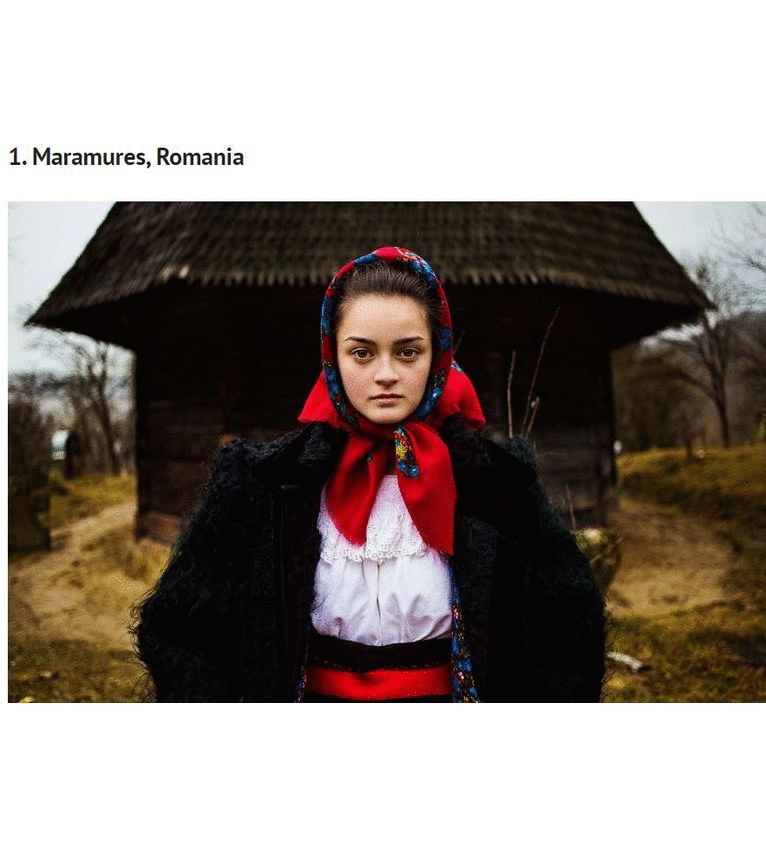 The End